TRƯỜNG TIỂU HỌC PHÙ ĐỔNG
TẬP ĐỌC - LỚP 3
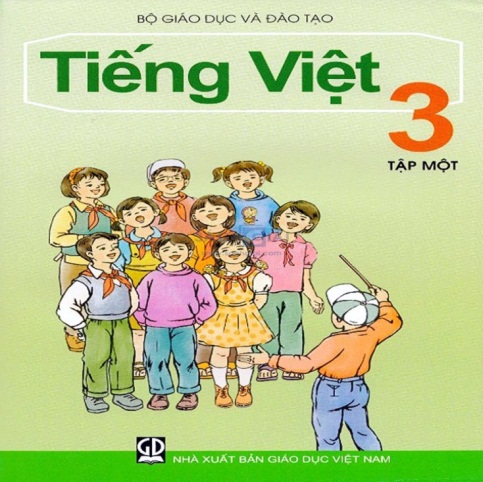 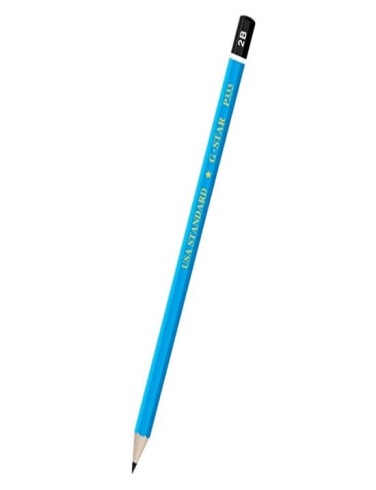 Khởi động: Trò chơi ô cửa bí mật
Đọc bài:Trận bóng dưới lòng đường
1
2
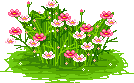 Tập đọc
Câu 1: Vì sao trận bóng phải tạm dừng lần đầu ?
Vì bạn Long mải đá bóng suýt tông phải xe gắn máy. May mà bác đi xe dừng lại kịp. Bác nổi nóng khiến cả bọn chạy tán loạn.
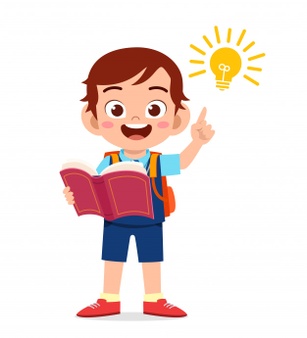 Tập đọc
Câu 2: Câu chuyện muốn nói với em điều gì ?
Câu chuyện nhắc các em phải thực hiện đúng luật giao thông, không được chơi bóng dưới lòng đường vì như thế dễ gây ra tai nạn giao thông.
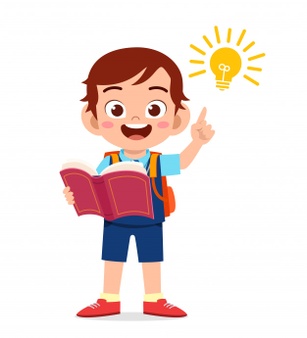 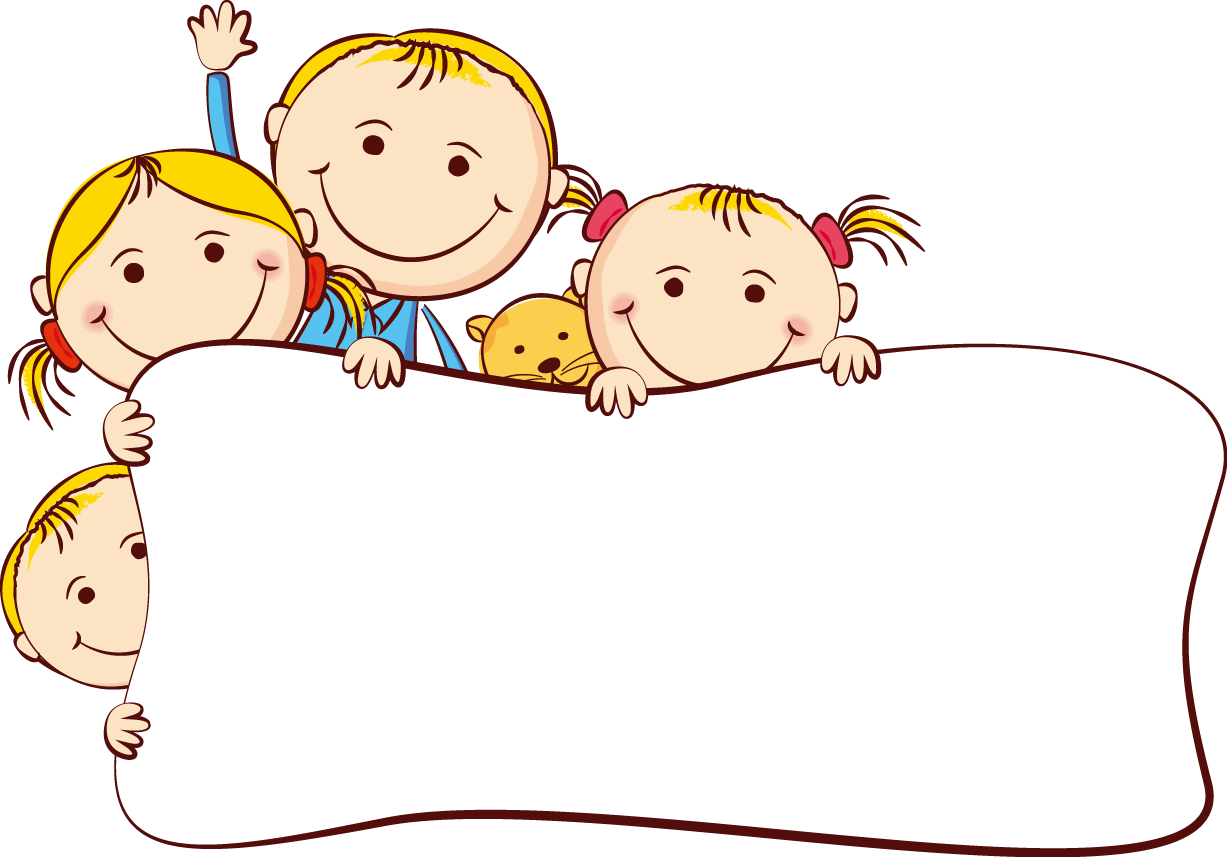 Thứ tư ngày 20 – 10 - 2021
Tập đọc
(4) Bận
SGK/59 và 60
Mục tiêu:
1. Đọc đúng và đọc trôi chảy toàn bài
2. Hiểu được nội dung, ý nghĩa bài tập đọc
3. Học thuộc lòng bài thơ
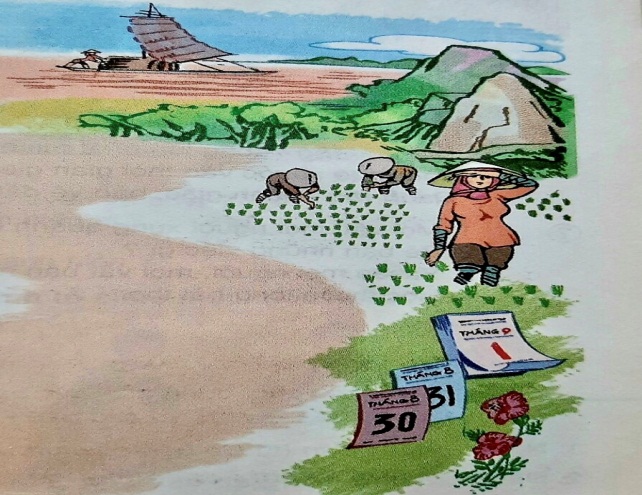 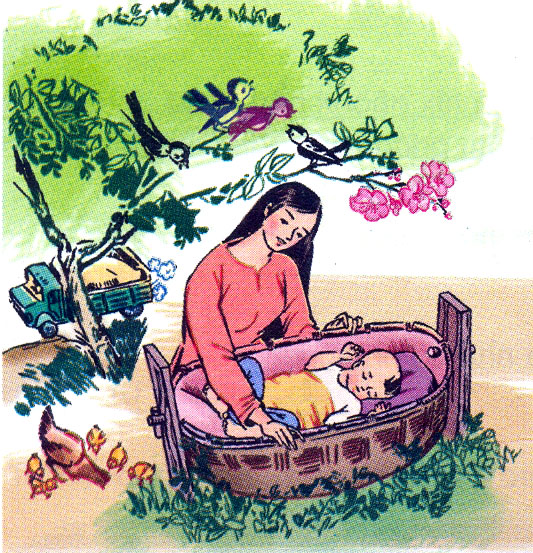 Tập đọc
Bận
1
Trời thu bận xanhSông Hồng bận chảyCái xe bận chạyLịch bận tính ngàyCon chim bận bayCái hoa bận đỏCờ bận vẫy gióChữ bận thành thơHạt bận vào mùaThan bận làm lửa.
2
Cô bận cấy lúaChú bận đánh thùMẹ bận hát ruBà bận thổi nấu.Còn con bận búBận ngủ bận chơiBận tập khóc cườiBận nhìn ánh sáng.
3
Mọi người đều bậnNên đời rộn vui
Con vừa ra đờiBiết chăng điều đóMà đem vui nhỏGóp vào đời chung.
CHINH ĐƯỜNG
LUYỆN ĐỌC
- Đọc nối tiếp đoạn lần 1
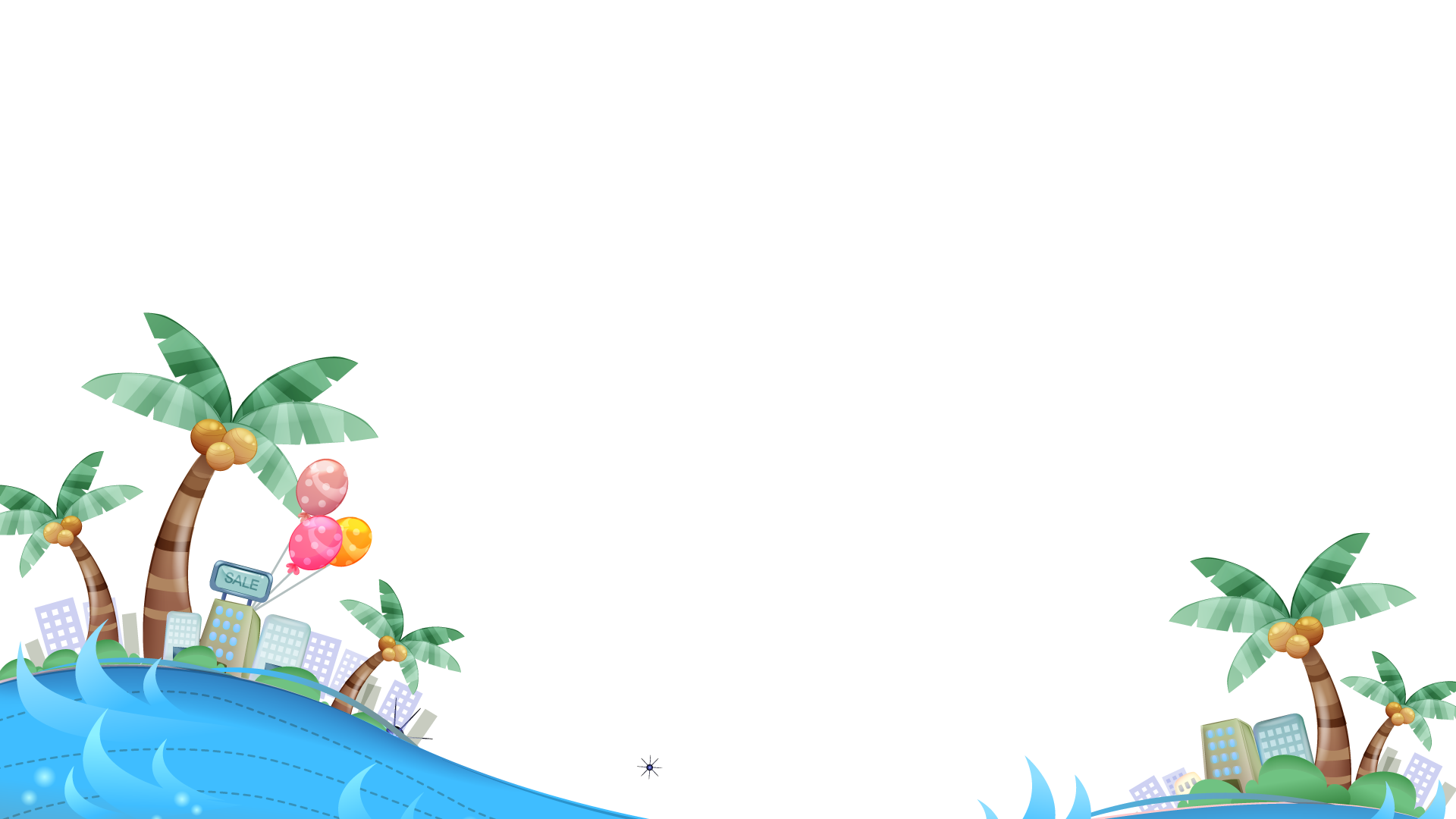 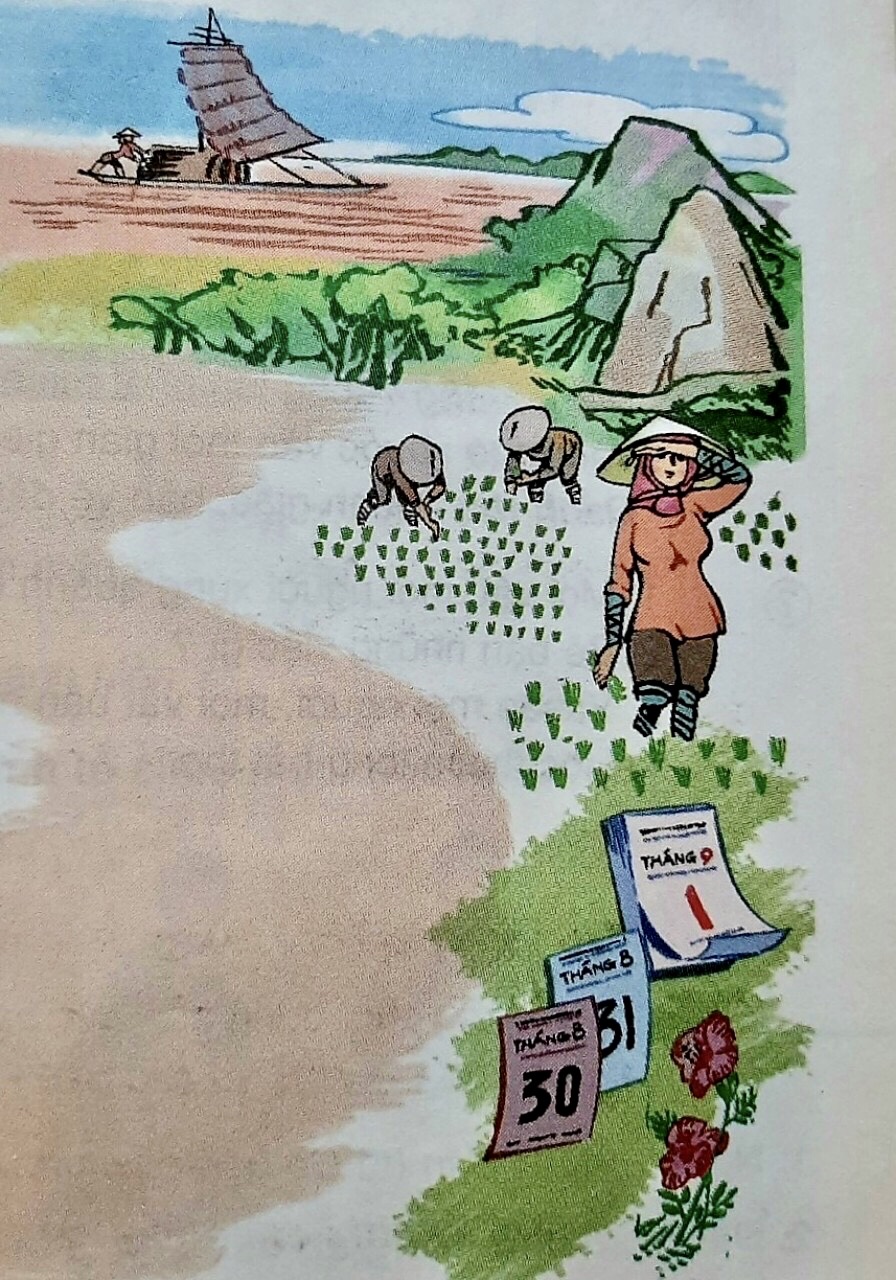 Tập đọc
Trời thu bận xanhSông Hồng bận chảyCái xe bận chạyLịch bận tính ngàyCon chim bận bayCái hoa bận đỏCờ bận vẫy gióChữ bận thành thơHạt bận vào mùaThan bận làm lửa.
Bận
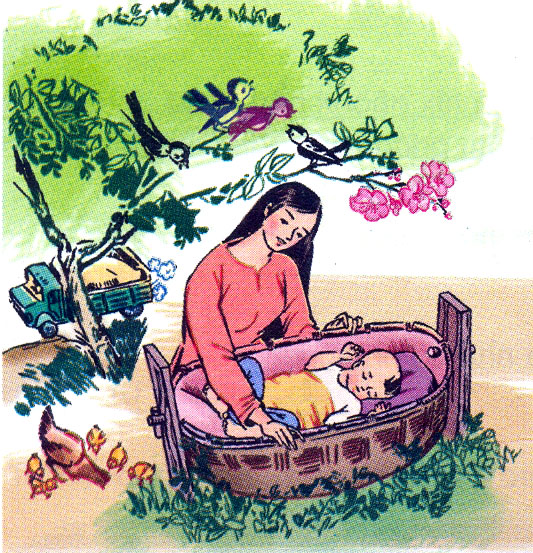 Cô bận cấy lúaChú bận đánh thùMẹ bận hát ruBà bận thổi nấu.Còn con bận búBận ngủ bận chơiBận tập khóc cườiBận nhìn ánh sáng.
Mọi người đều bậnNên đời rộn vui
Con vừa ra đờiBiết chăng điều đóMà đem vui nhỏGóp vào đời chung.
Tập đọc
Bận
Luyện đọc
lịch, làm lửa, 
cấy lúa, vẫy gió, thổi nấu
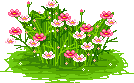 LUYỆN ĐỌC
- Đọc nối tiếp đoạn lần 2
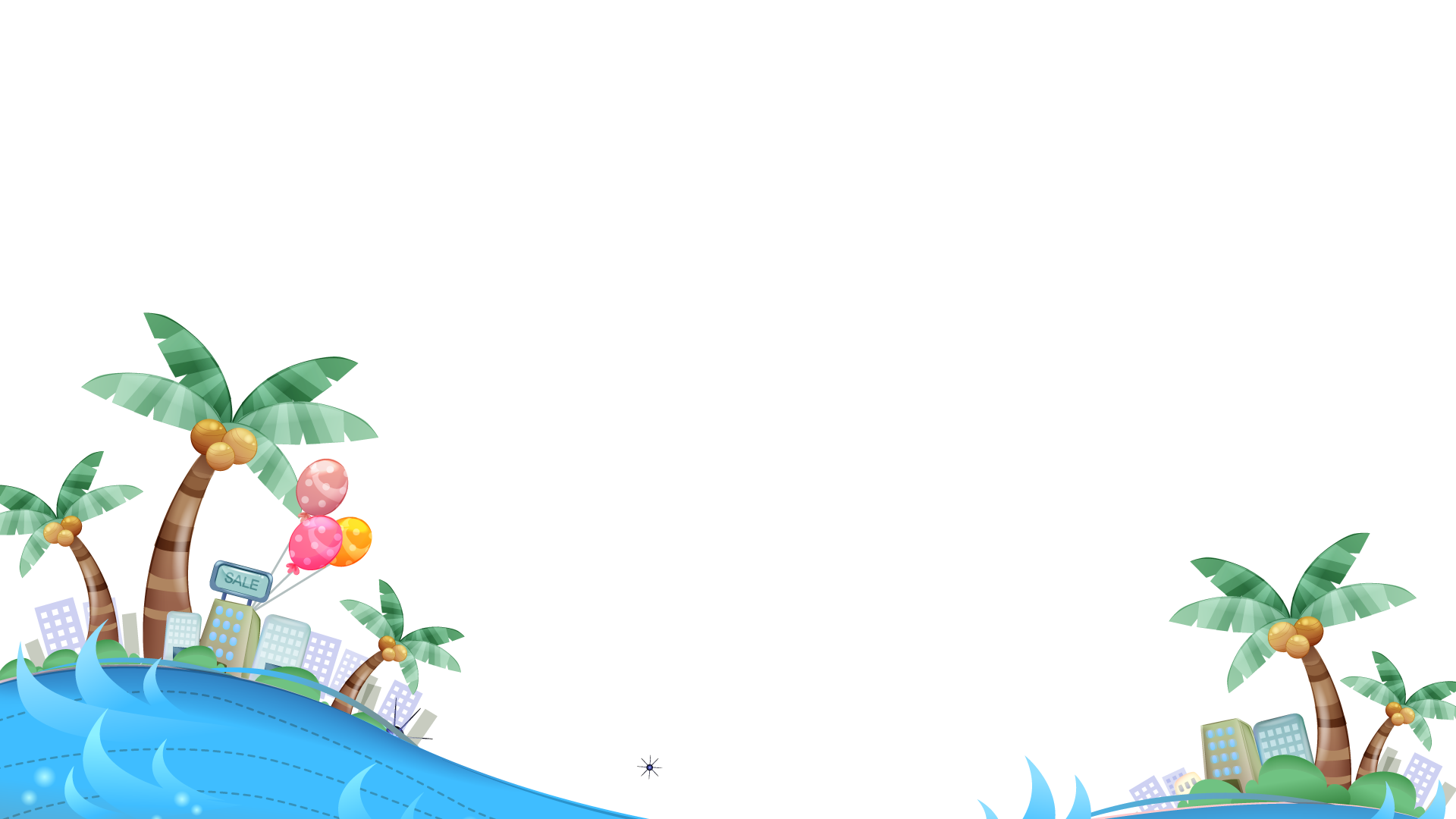 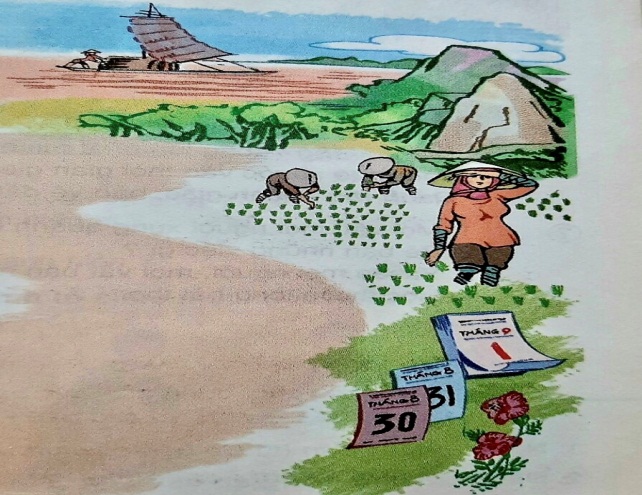 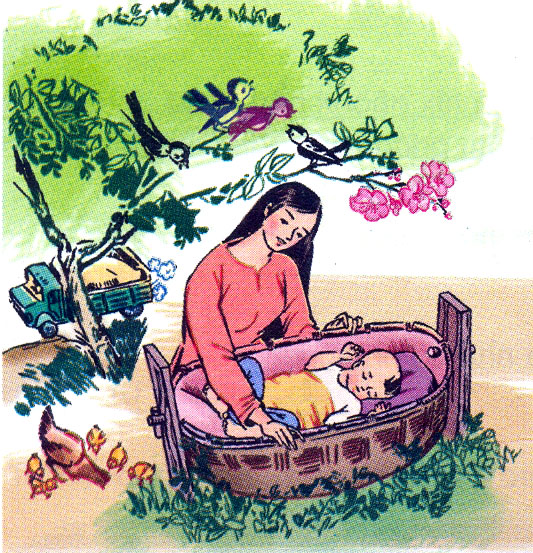 Tập đọc
Bận
1
Trời thu bận xanhSông Hồng bận chảyCái xe bận chạyLịch bận tính ngàyCon chim bận bayCái hoa bận đỏCờ bận vẫy gióChữ bận thành thơHạt bận vào mùaThan bận làm lửa.
2
Cô bận cấy lúaChú bận đánh thùMẹ bận hát ruBà bận thổi nấu.Còn con bận búBận ngủ bận chơiBận tập khóc cườiBận nhìn ánh sáng.
3
Mọi người đều bậnNên đời rộn vui
Con vừa ra đờiBiết chăng điều đóMà đem vui nhỏGóp vào đời chung.
CHINH ĐƯỜNG
Cô bận cấy lúaChú bận đánh thùMẹ bận hát ruBà bận thổi nấu.Còn con bận búBận ngủ bận chơiBận tập khóc cườiBận nhìn ánh sáng.
 
Mọi người đều bậnNên đời rộn vui
Con vừa ra đờiBiết chăng điều đóMà đem vui nhỏGóp vào đời chung.
Tập đọc
Bận
Trời thu bận xanhSông Hồng bận chảyCái xe bận chạyLịch bận tính ngàyCon chim bận bayCái hoa bận đỏCờ bận vẫy gióChữ bận thành thơHạt bận vào mùaThan bận làm lửa.
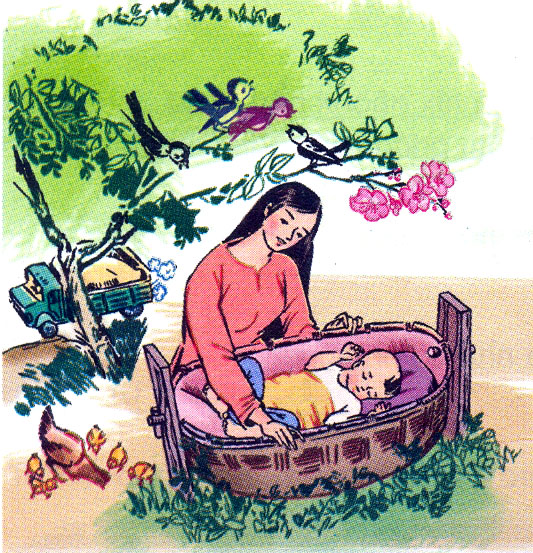 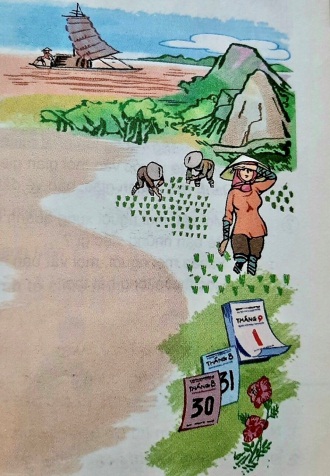 LUYỆN ĐỌC
- Đọc nối tiếp đoạn lần 3
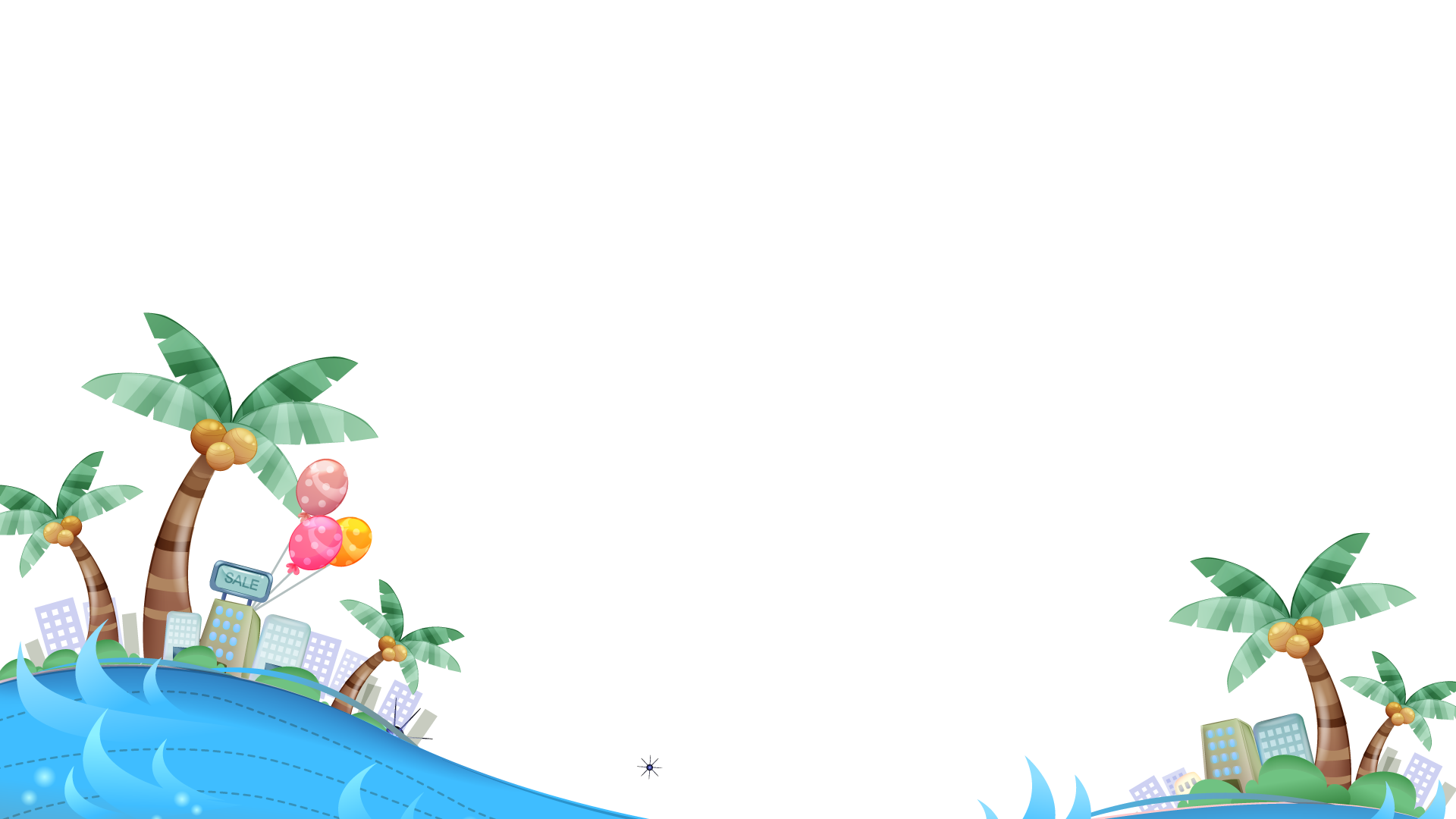 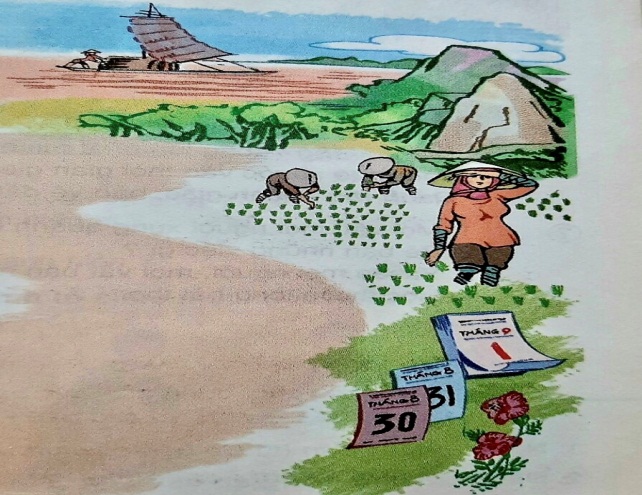 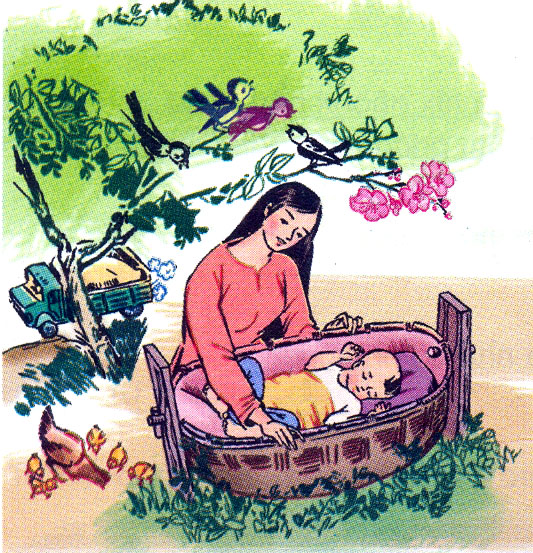 Tập đọc
Bận
1
Trời thu bận xanhSông Hồng bận chảyCái xe bận chạyLịch bận tính ngàyCon chim bận bayCái hoa bận đỏCờ bận vẫy gióChữ bận thành thơHạt bận vào mùaThan bận làm lửa.
2
Cô bận cấy lúaChú bận đánh thùMẹ bận hát ruBà bận thổi nấu.Còn con bận búBận ngủ bận chơiBận tập khóc cườiBận nhìn ánh sáng.
3
Mọi người đều bậnNên đời rộn vui
Con vừa ra đờiBiết chăng điều đóMà đem vui nhỏGóp vào đời chung.
CHINH ĐƯỜNG
Tập đọc
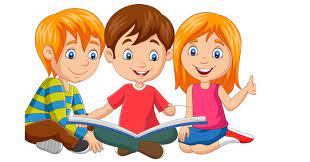 Bận
Tìm hiểu bài
Vào mùa
Sông Hồng
Đánh thù
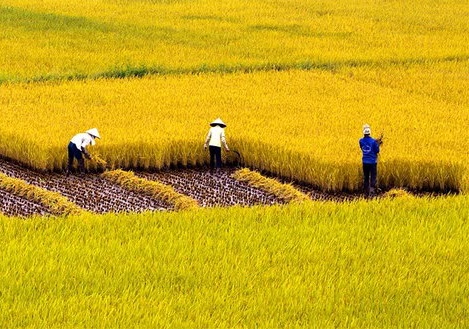 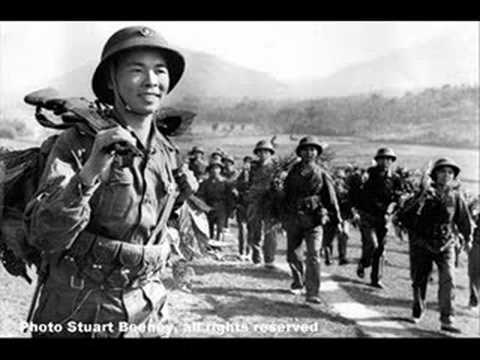 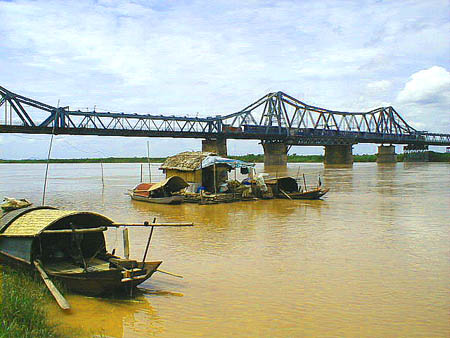 TÌM HIỂU BÀI
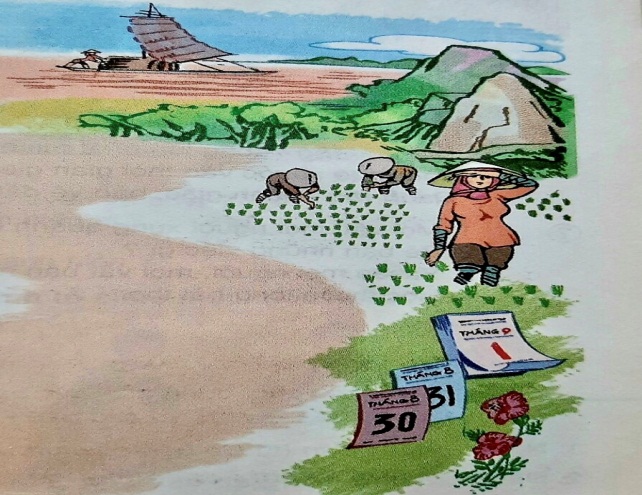 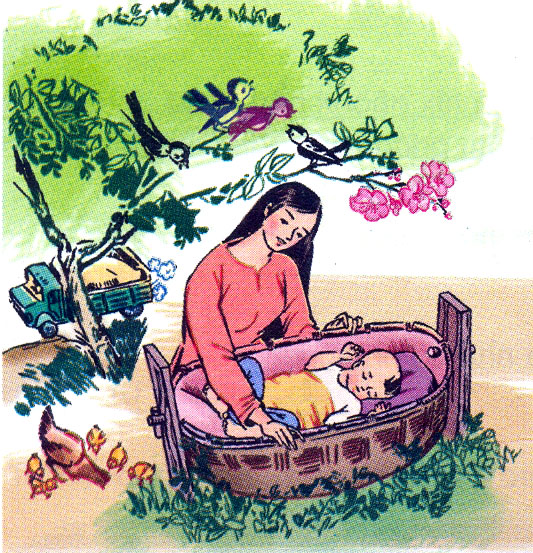 Tập đọc
Bận
Trời thu bận xanhSông Hồng bận chảyCái xe bận chạyLịch bận tính ngàyCon chim bận bayCái hoa bận đỏCờ bận vẫy gióChữ bận thành thơHạt bận vào mùaThan bận làm lửa.
Cô bận cấy lúaChú bận đánh thùMẹ bận hát ruBà bận thổi nấu.Còn con bận búBận ngủ bận chơiBận tập khóc cườiBận nhìn ánh sáng.
Mọi người đều bậnNên đời rộn vui
Con vừa ra đờiBiết chăng điều đóMà đem vui nhỏGóp vào đời chung.
CHINH ĐƯỜNG
Tìm hiểu bài
Câu 1a: Mọi vật xung quanh bé bận những việc gì ?
Trời thu bận xanh
Sông Hồng bận chảy
Cái xe bận chạy
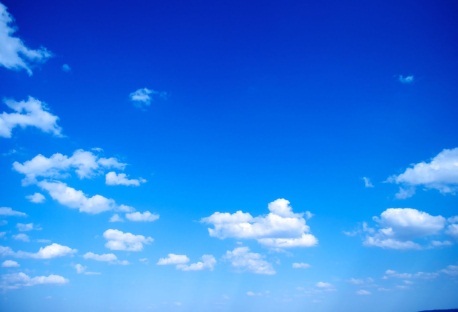 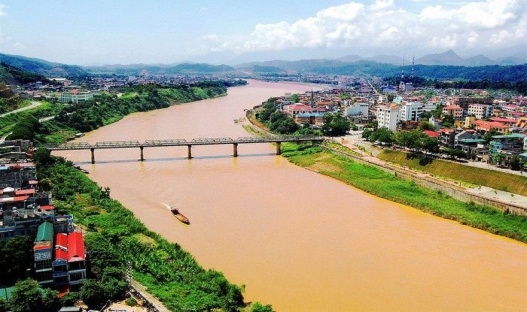 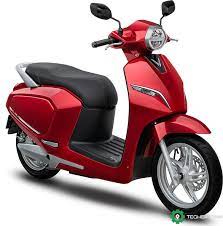 Lịch bận tính ngày
Con chim bận bay
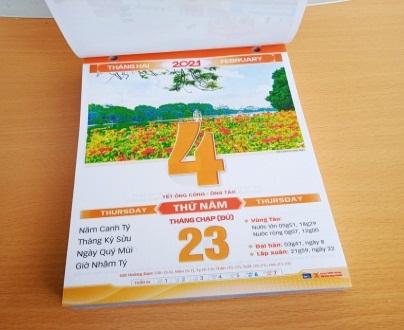 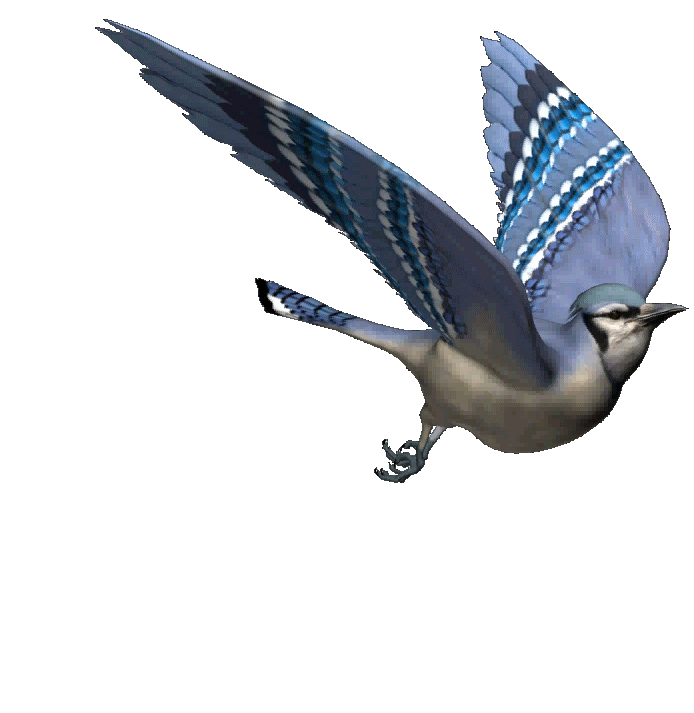 Tìm hiểu bài
Cờ bận vẫy gió
Chữ bận thành thơ
Cái hoa bận đỏ
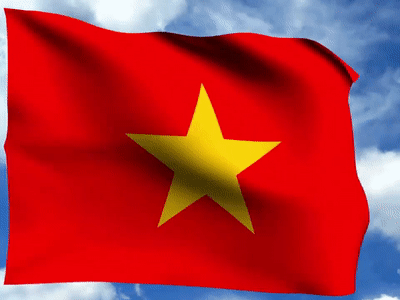 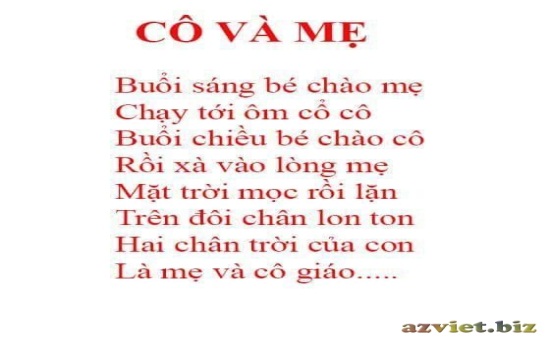 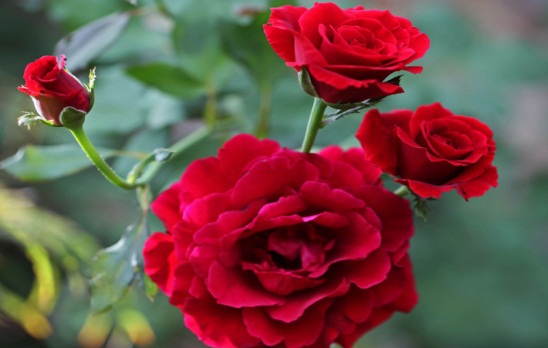 Than bận làm lửa.
Hạt bận vào mùa
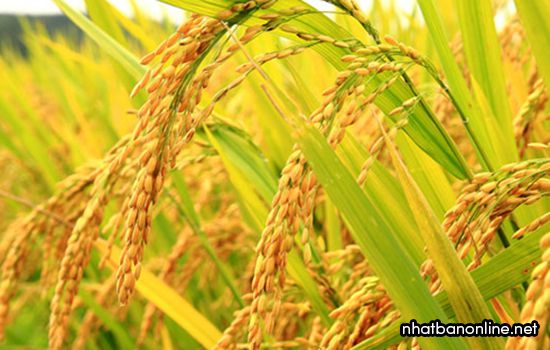 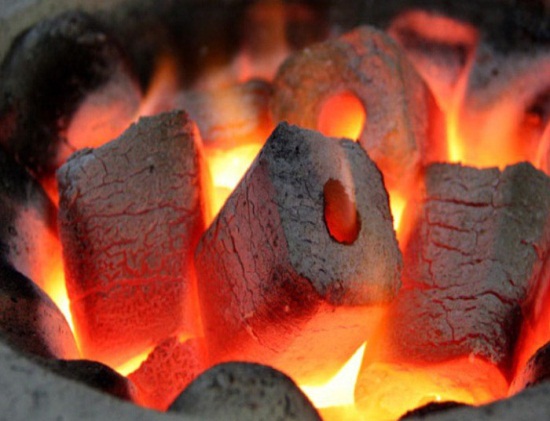 Tìm hiểu bài
Câu 1b: Mọi người xung quanh bé bận những việc gì ?
Cô bận cấy lúa
Chú bận đánh thù
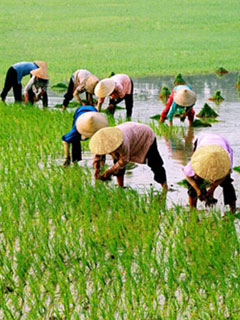 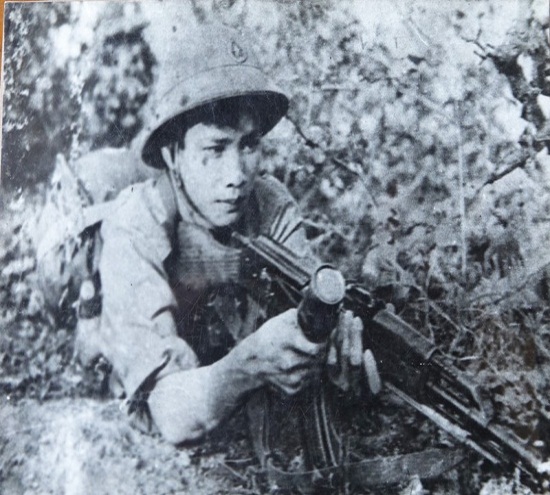 Bà bận thổi nấu.
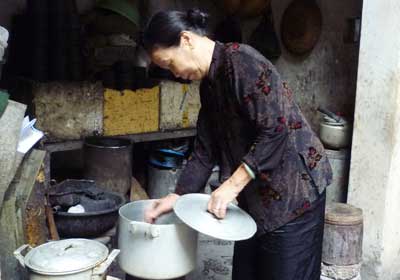 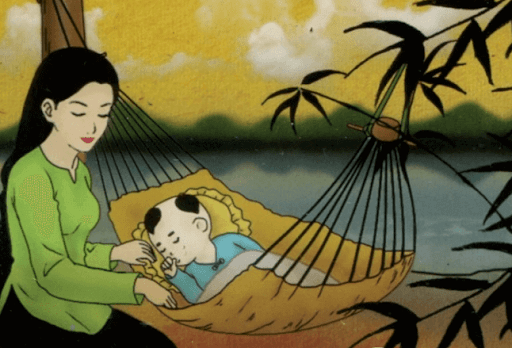 Mẹ bận hát ru
2. Bé bận những việc gì?
Bận ngủ bận chơi
Bé bận bú
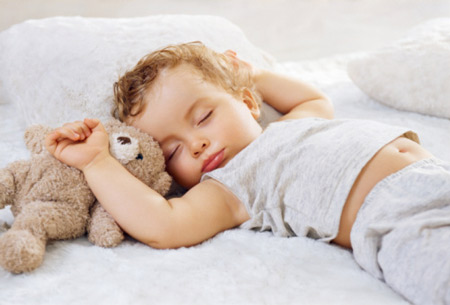 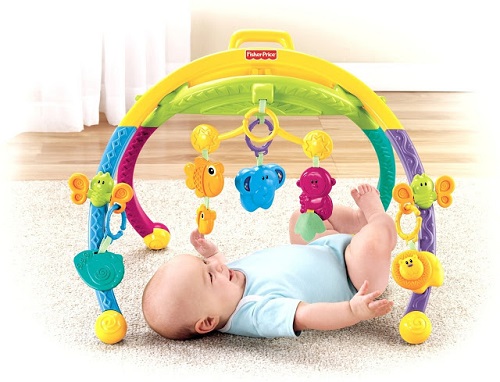 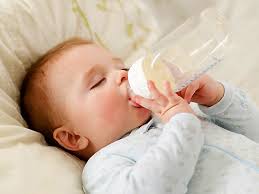 Bận nhìn ánh sáng
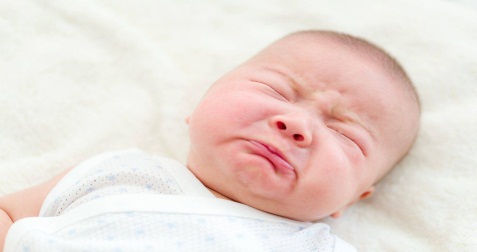 Bận tập khóc cười
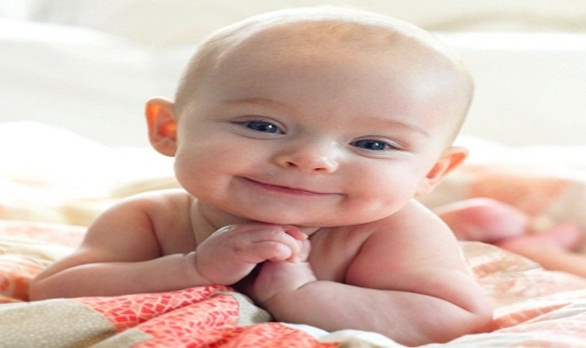 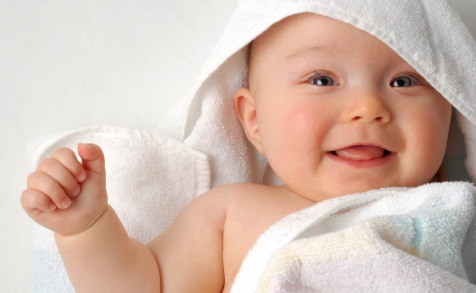 Tìm hiểu bài
Câu 3: Vì sao mọi người, mọi vật bận mà vui ?
Vì những công việc có ích luôn mang lại niềm vui.
Vì bận rộn luôn chân luôn tay, con người sẽ khỏe mạnh hơn.
Vì làm được việc tốt, người ta sẽ cảm thấy hài lòng.
Vì nhờ lao động, con người thấy mình có ích, được mọi người yêu mến.
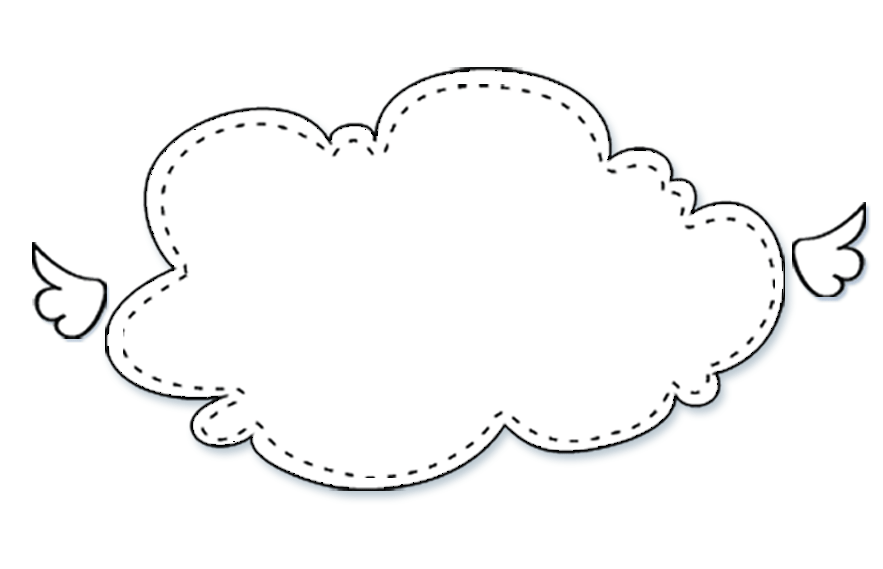 Nội dung:
Mọi người, mọi vật và cả em bé đều bận rộn làm những công việc có ích, đem niềm vui nhỏ góp vào cuộc đời.
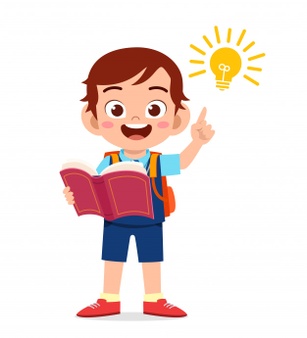 Học thuộc lòng
Bận
TrờiSông Hồng 
CáiLịch bận 
ConCái hoaCờChữ bận 
HạtThan bận
thu bận xanh
bận chảy
CôChú bận 
Mẹ 
Bà bận 
CònBận ngủ 
BậnBận nhìn
bận cấy lúa
xe bận chạy
đánh thù
tính ngày
Mọi
Nên đời 
ConBiết chăngMàGóp vào
bận hát ru
người đều bận
chim bận bay
rộn vui
thổi nấu.
bận đỏ
con bận bú
vừa ra đời
bận vẫy gió
bận chơi
điều đó
thành thơ
đem vui nhỏ
tập khóc cười
bận vào mùa
đời chung.
ánh sáng.
làm lửa.
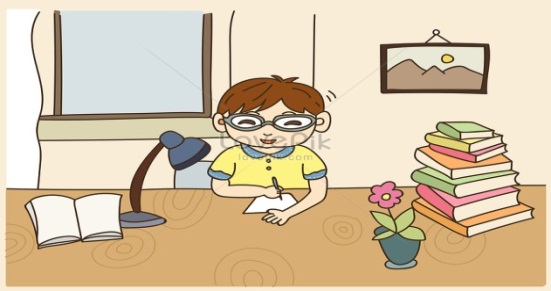 Học thuộc lòng
Bận
TrờiSôngCáiLịchConCáiCờChữHạt 
Than
Cô 
ChúMẹ 
Bà 
Còn 
Bận 
BậnBận
MọiNên
ConBiếtMàGóp
TRINH ĐƯỜNG
Tập đọc
Bận
- Tiết học kết thúc rồi, cảm ơn tất cả các em!
- Hãy tiếp tục học thuộc lòng bài thơ và chuẩn bị tốt cho bài chính tả Bận.
Trời thu bận xanhSông Hồng bận chảyCái xe bận chạyLịch bận tính ngàyCon chim bận bayCái hoa bận đỏCờ bận vẫy gióChữ bận thành thơHạt bận vào mùaThan bận làm lửa.
Cô bận cấy lúaChú bận đánh thùMẹ bận hát ruBà bận thổi nấu.Còn con bận búBận ngủ bận chơiBận tập khóc cườiBận nhìn ánh sáng.
Mọi người đều bậnNên đời rộn vui
Con vừa ra đờiBiết chăng điều đóMà đem vui nhỏGóp vào đời chung.
CHINH ĐƯỜNG
CHÚC CÁC EM LUÔN
VUI-KHỎE-CHĂM NGOAN-HỌC TỐT
XIN CHÀO 
VÀ HẸN GẶP LẠI